Aspirin or Rivaroxaban for VTE Prophylaxis after Hipor Knee Arthroplasty.
D.R. Anderson, M. Dunbar, J. Murnaghan et coll.


N Engl J Med 2018;378:699-707.
La question clinique
Chez les patients requérant une chirurgie élective de remplacement de la hanche ou du genou, est-ce qu’une thromboprophylaxie de 5 jours de rivaroxaban (Xarelto) suivie d’aspirine pour un total de 14 à 35 jours est aussi efficace et sécuritaire qu’une thromboprophylaxie avec rivaroxaban pour 14 à 35 jours ?
Mise en situation
MTE : complications fréquente des chirurgies orthopédiques.
ACCP 2012 : thromboprophylaxie x 14-35 jours.
ACOD accepté pour cette indication depuis 2008.
AAS efficace, mais peu de comparaison avec ATC.
Fréquence de la chirurgie et coûts.
Méthode
Devis : essai clinique randomisé (double insu, de non-infériorité).

Population : 3424 patients avec PTH ou PTG élective unilatérale.
Méthode
Intervention : Rivaroxaban 10 mg PO x 5 jours puis AAS 81 mg/j du jour #6 à 14-35 selon le type de Chx.
Comparateur : Rivaroxaban 10 mg PO x 14-35 jours.

Objectifs : critère de jugement primaire (issue primaire) : 
Critère d’efficacité 1e: MTE symptomatique confirmée par adjudication (TPP poplitée ou plus proximale ou EP) confirmée par un test objectif.
Critère de sécurité 1e: saignement majeur ou clin significatif.
Méthode
Suivi : 90 jours.

Suivi des patients = 99,9 %.

Sites : 15 centres universitaires canadiens (UdM, U Laval, McGill).

Financement : IRSC.
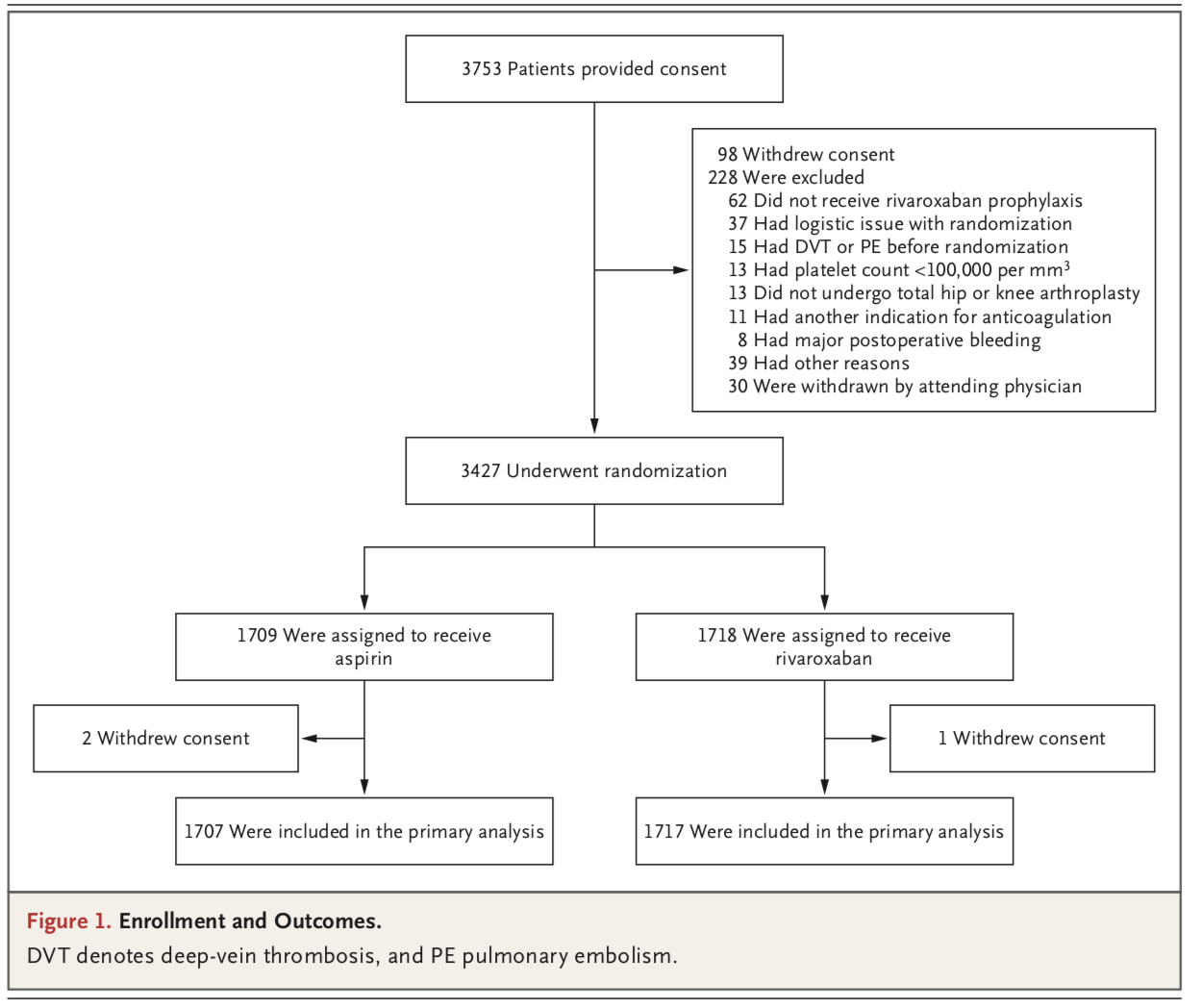 Méthode
Figure 1
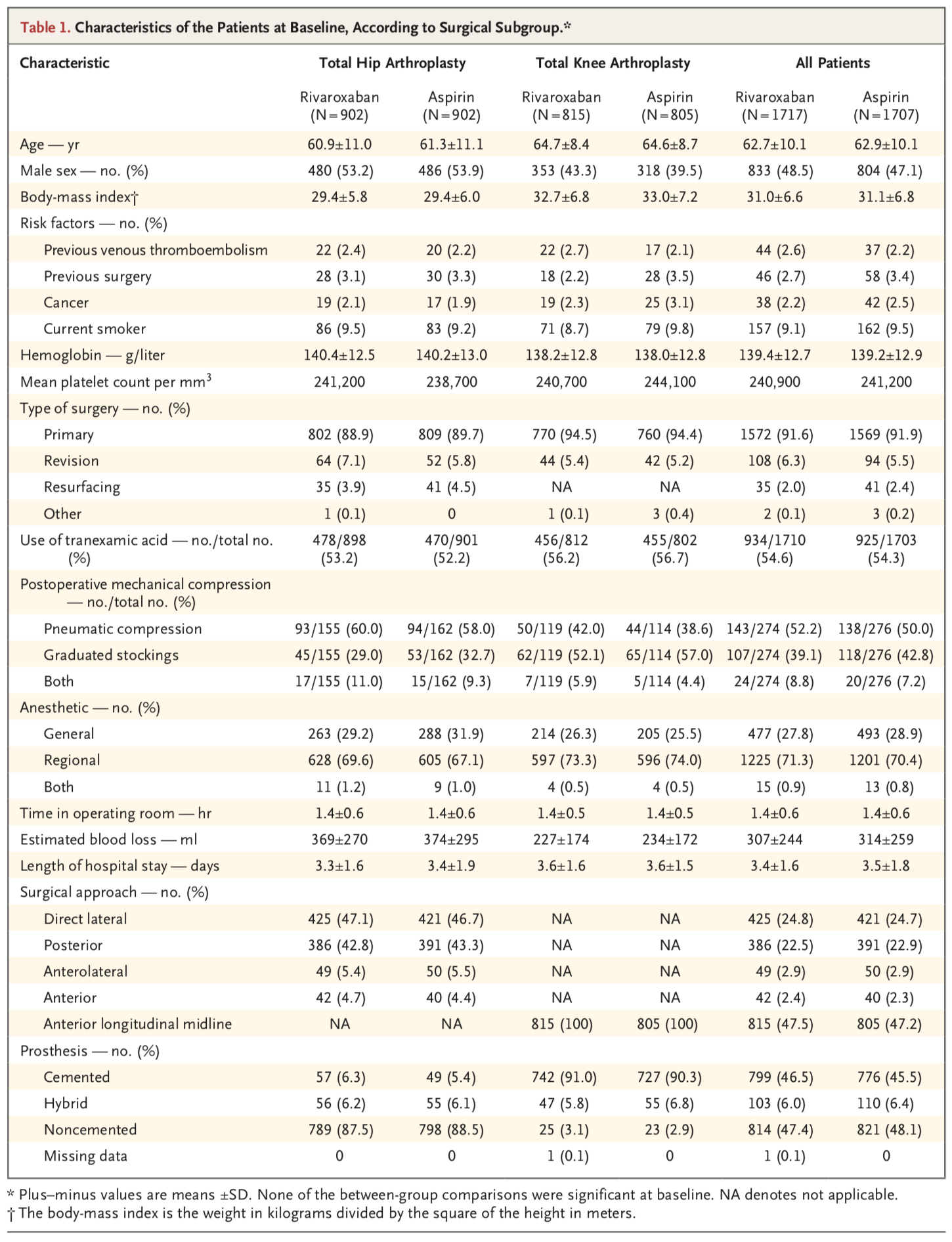 Résultats
Table 1
Résultats
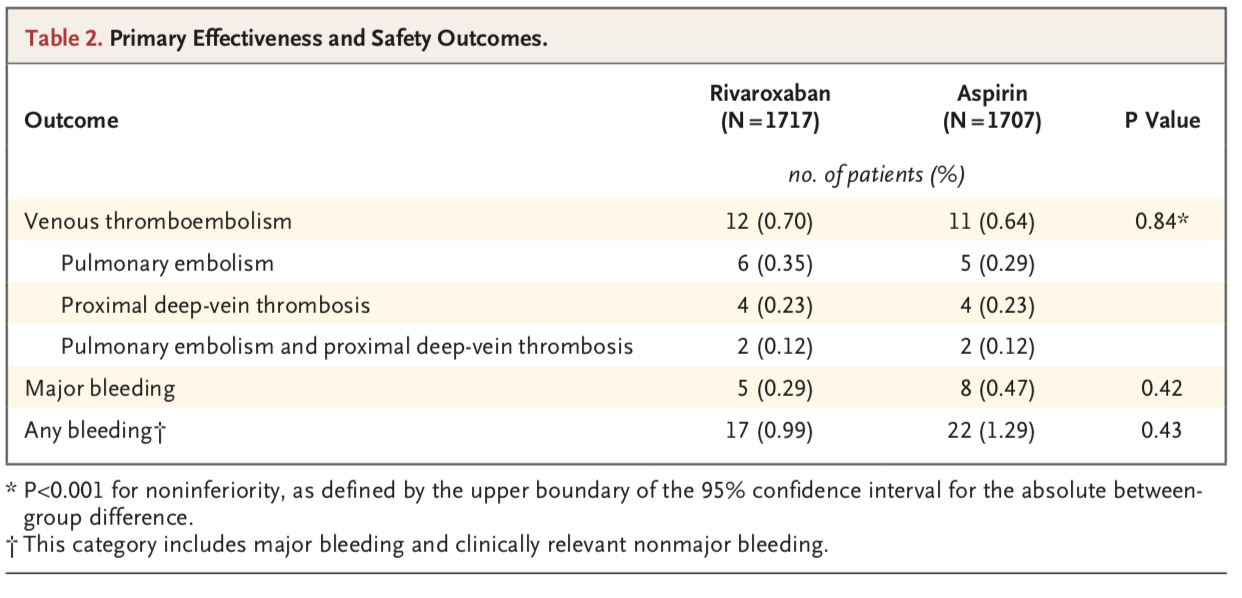 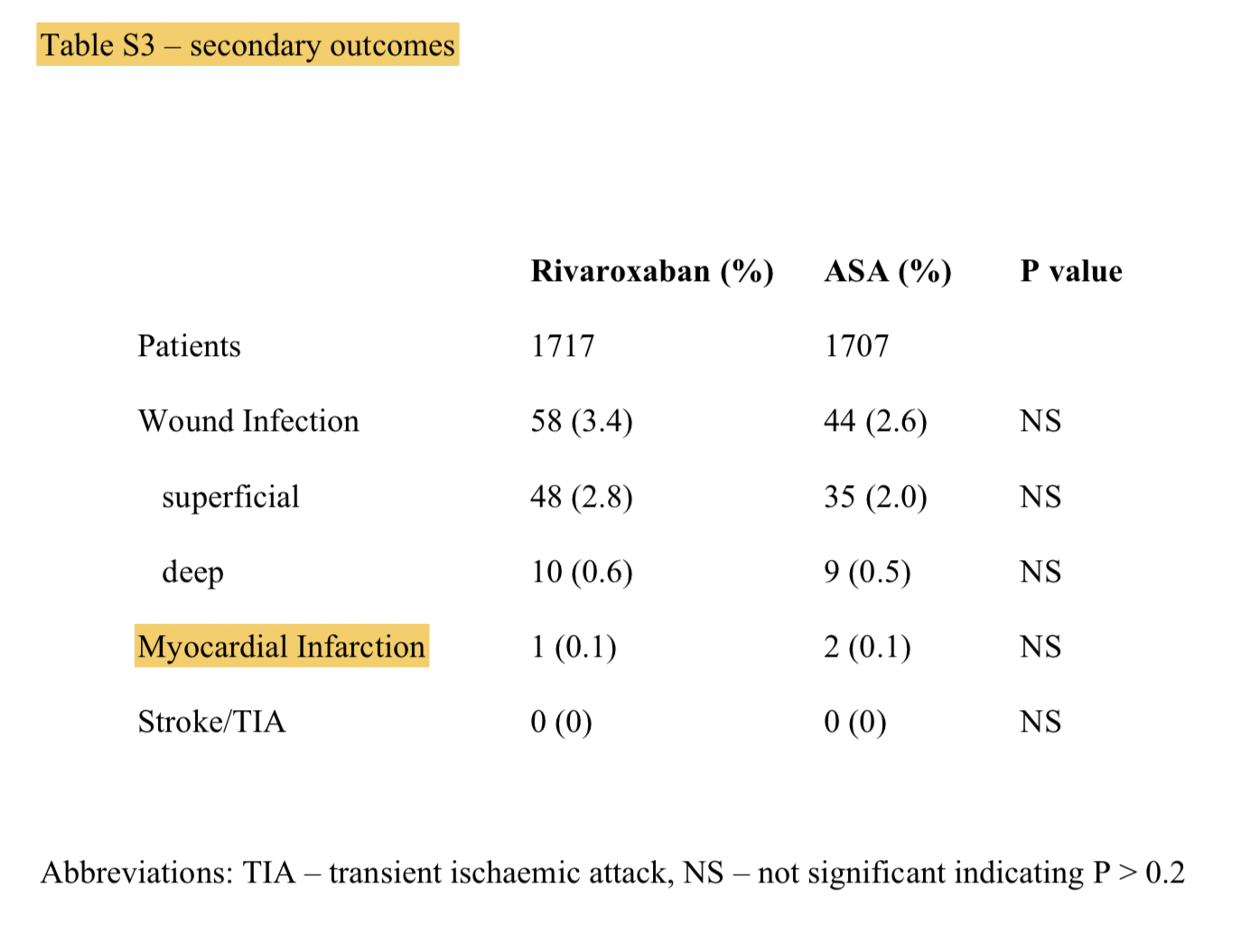 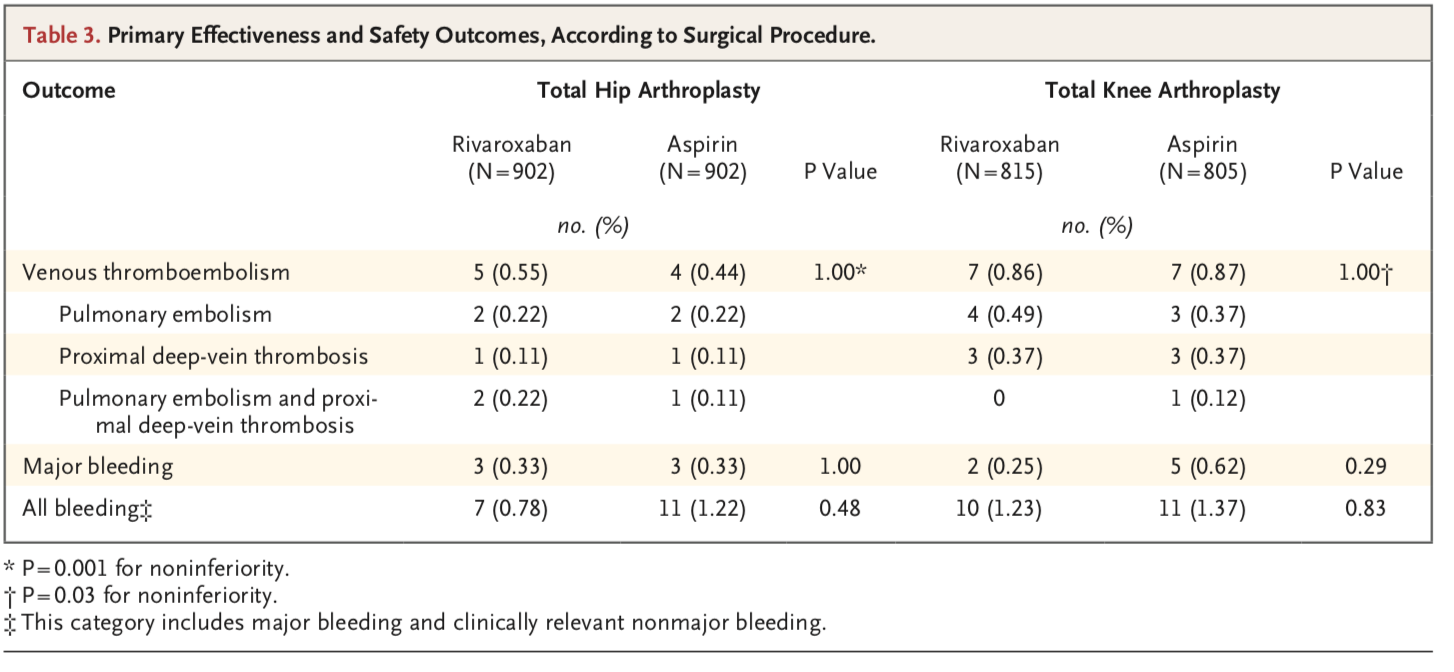 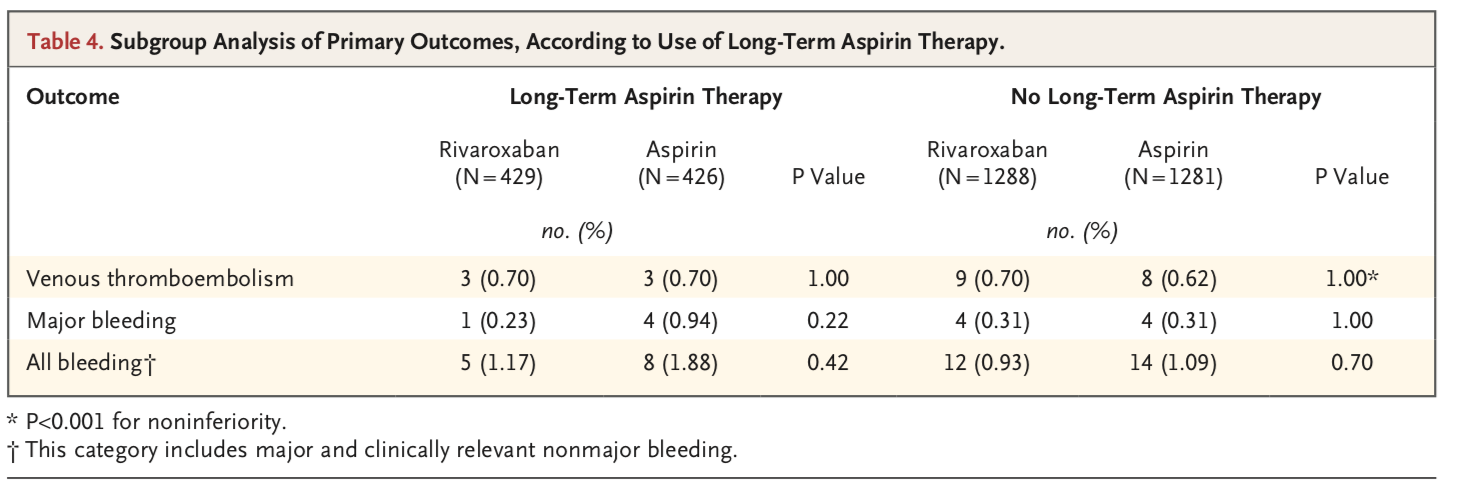 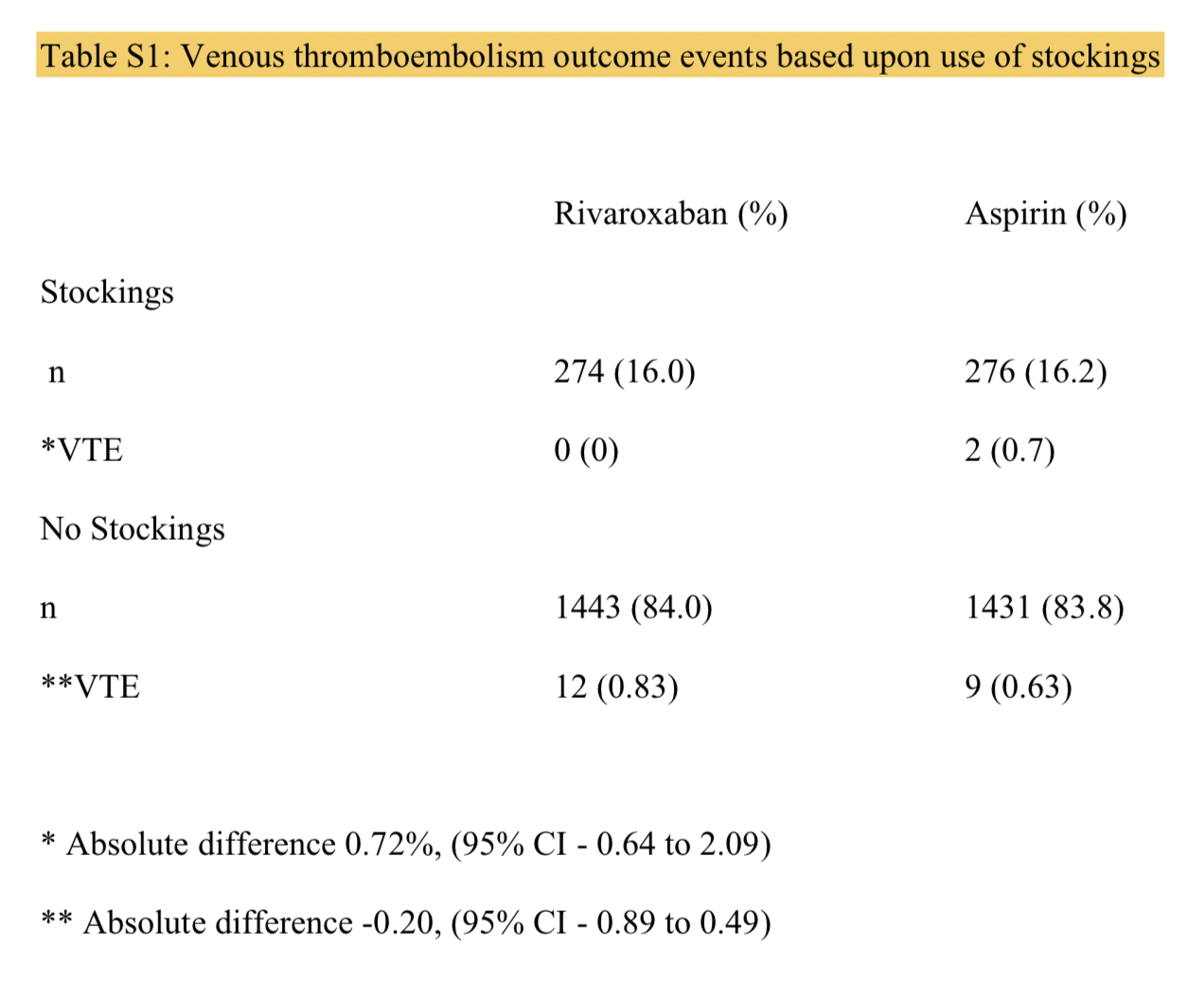 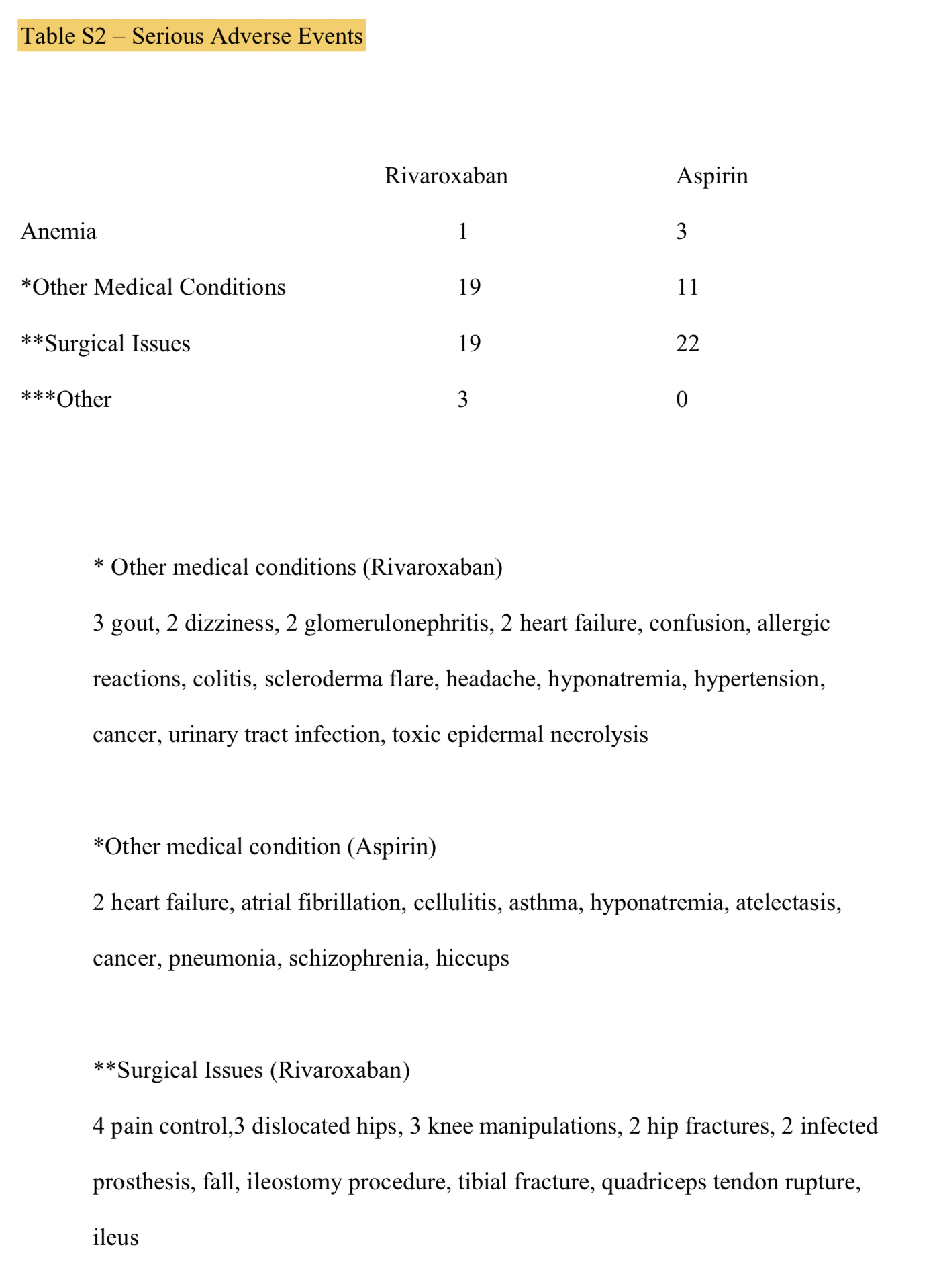 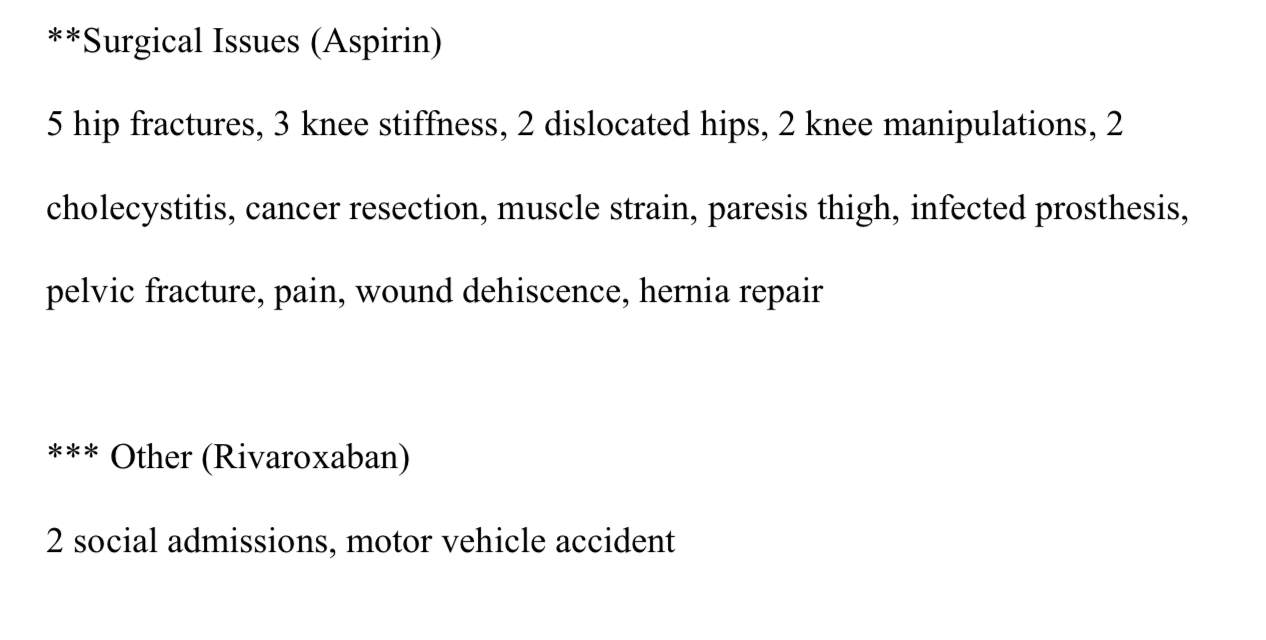 Conclusion
Chez les patients recevant pendant 5 jours une thromboprophylaxie de rivaroxaban après une PTH ou PTG, une prophylaxie prolongée avec de l’aspirine n’est pas inférieure au rivaroxaban pour la prévention des MTE symptomatique.
Critique
Forces : 

Faiblesses :
Commentaires (lettre, éditorial, consensus)
Autres articles du mois
Marrouche NF, Brachmann J, Andresen D, Siebels J, Boersma L, Jordaens L, et al. Catheter Ablation for Atrial Fibrillation with Heart Failure. N Engl J Med. 2018;378(5):417-27. PubMed PMID: 29385358.
Freund Y, Cachanado M, Aubry A, Orsini C, Raynal PA, Feral-Pierssens AL, et al. Effect of the Pulmonary Embolism Rule-Out Criteria on Subsequent Thromboembolic Events Among Low-Risk Emergency Department Patients: The PROPER Randomized Clinical Trial. JAMA. 2018;319(6):559-66. PubMed PMID: 29450523.
Gardner CD, Trepanowski JF, Del Gobbo LC, Hauser ME, Rigdon J, Ioannidis JPA, et al. Effect of Low-Fat vs Low-Carbohydrate Diet on 12-Month Weight Loss in Overweight Adults and the Association With Genotype Pattern or Insulin Secretion: The DIETFITS Randomized Clinical Trial. JAMA. 2018;319(7):667-79. PubMed PMID: 29466592.
Graham MM, Sessler DI, Parlow JL, Biccard BM, Guyatt G, Leslie K, et al. Aspirin in Patients With Previous Percutaneous Coronary Intervention Undergoing Noncardiac Surgery. Ann Intern Med. 2018;168(4):237-44. PubMed PMID: 29132159.
Shepstone L, Lenaghan E, Cooper C, Clarke S, Fong-Soe-Khioe R, Fordham R, et al. Screening in the community to reduce fractures in older women (SCOOP): a randomised controlled trial. Lancet. 2018;391(10122):741-7. PubMed PMID: 29254858